Learn Chinese the Fun Way!
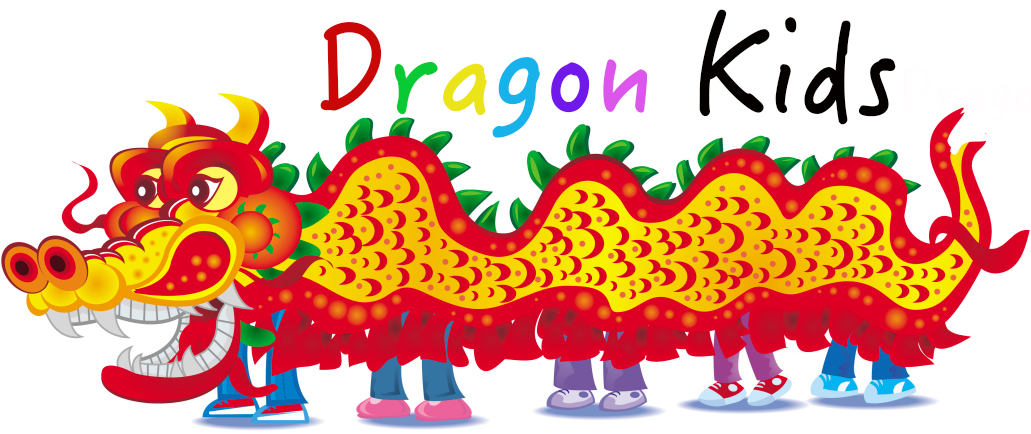 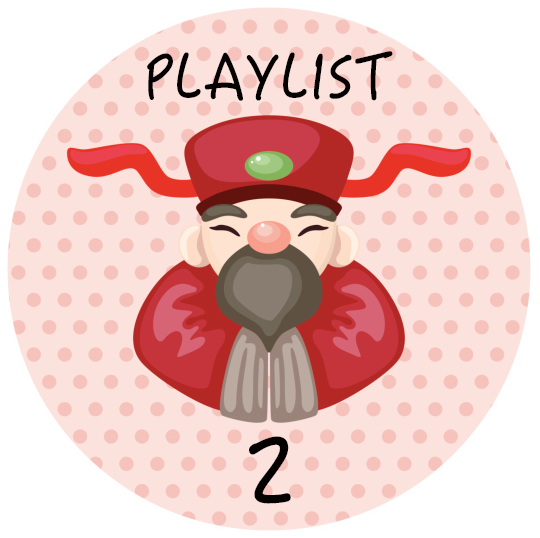 PART 2
1.  Ask ‘What is your name?’
2.  Respond ‘My name is...’
3.  Ask ‘And you..?’
4.  Indicate ‘I don’t understand’.
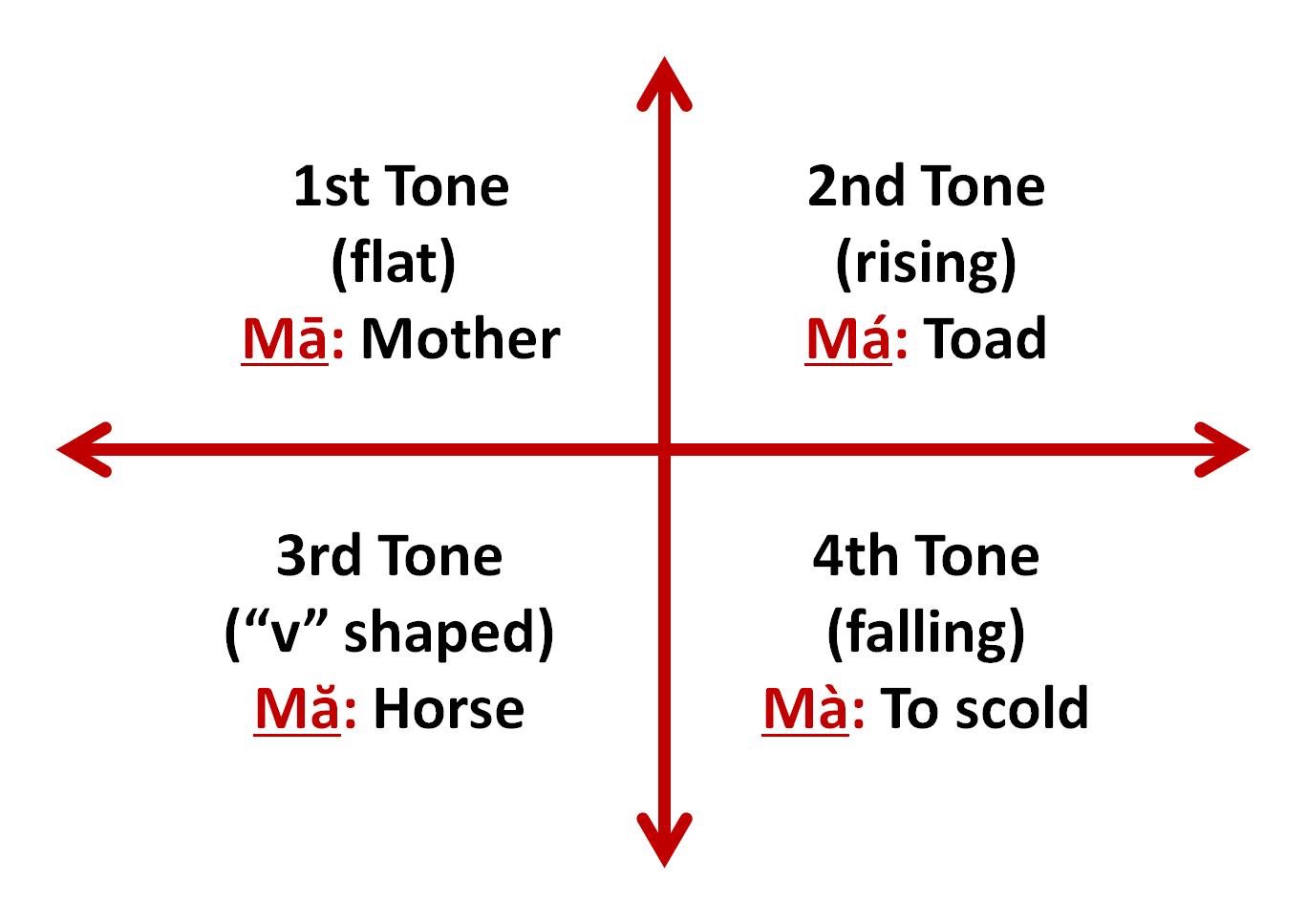 你叫 什么 名字？
Nǐ jiào  shénme  míngzì?
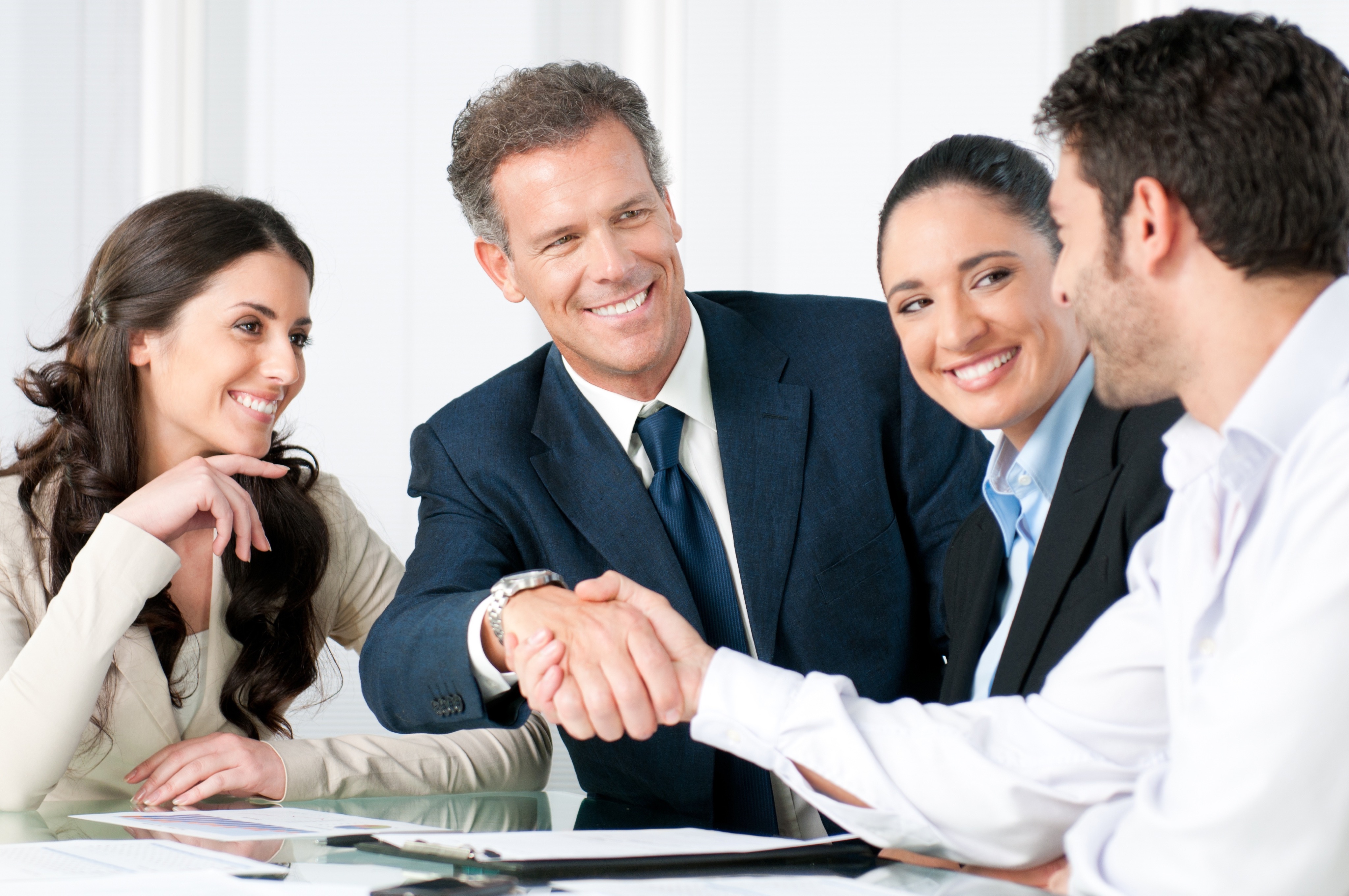 你
Nǐ
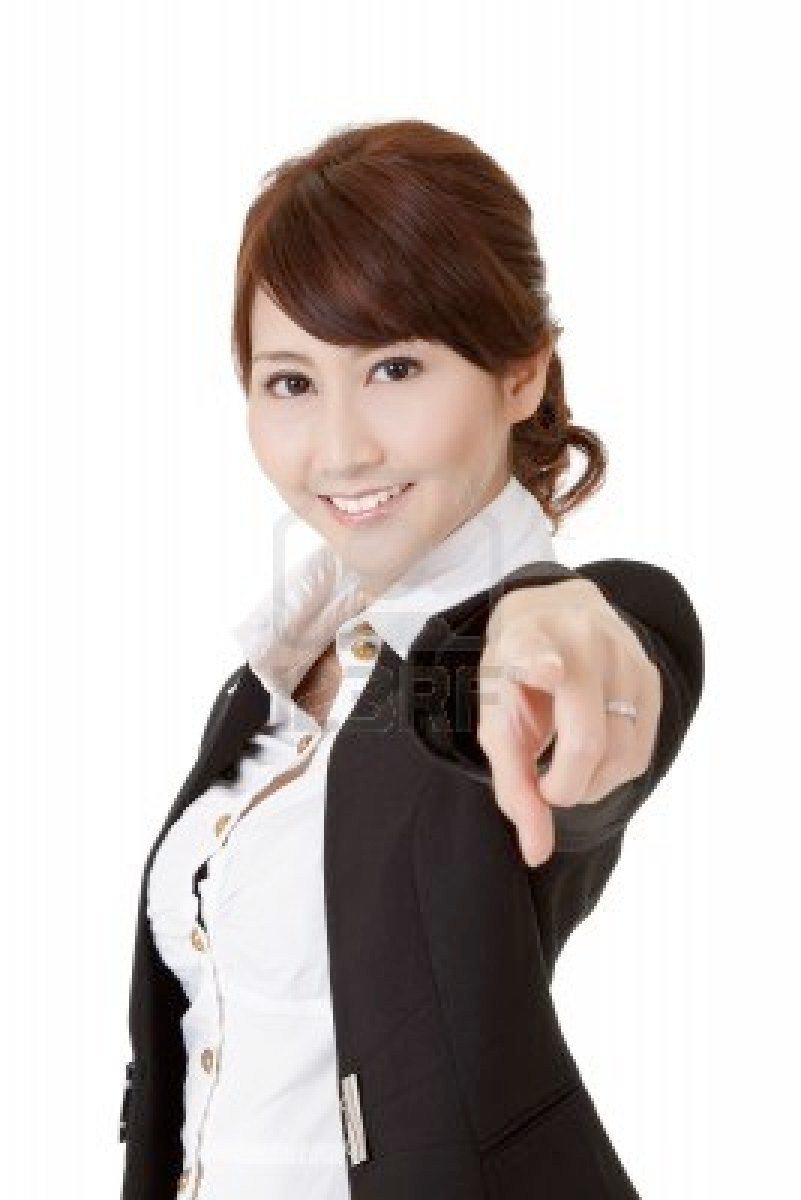 叫
Jiào
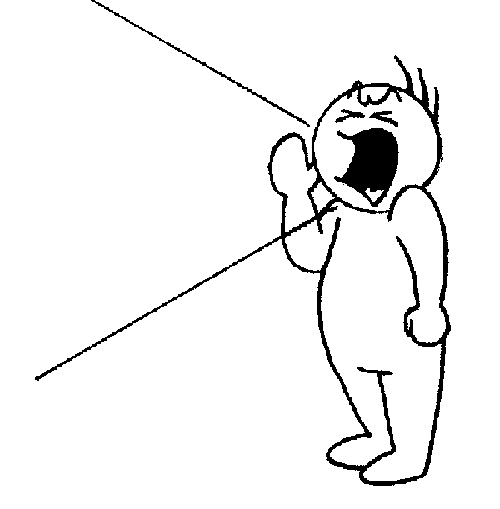 什么
Shén me
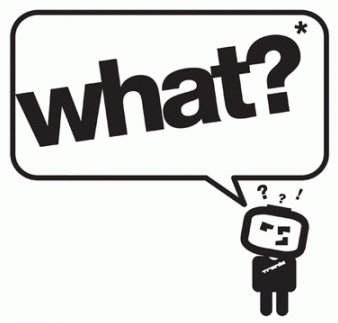 名字
Míng zì
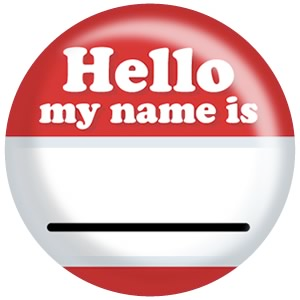 你叫 什么 名字？
Nǐ jiào  shénme  míngzì?
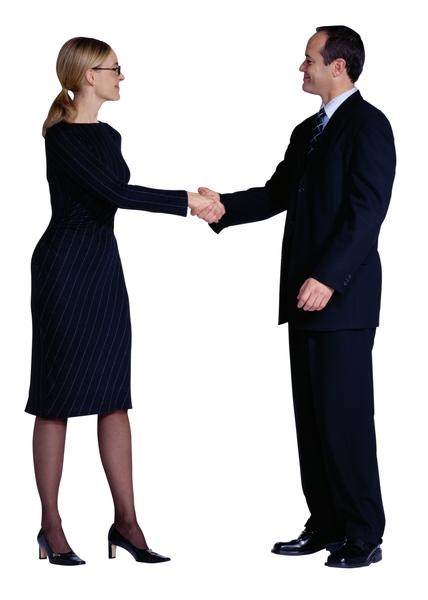 你叫 什么 名字？
    Nǐ jiào  shénme  míngzì?
您
Nín
贵 姓?
Guì xìng?
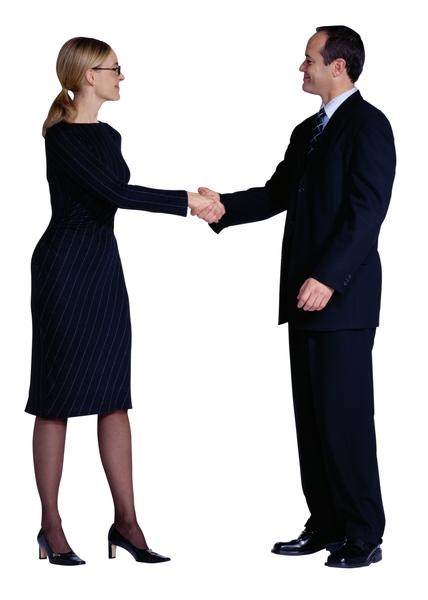 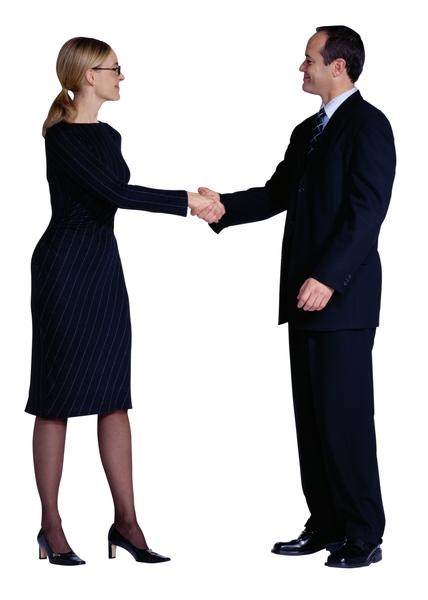 hello
name
called
you
I
excuse me
and you?
goodbye
what
我叫 George Clooney
              jiào
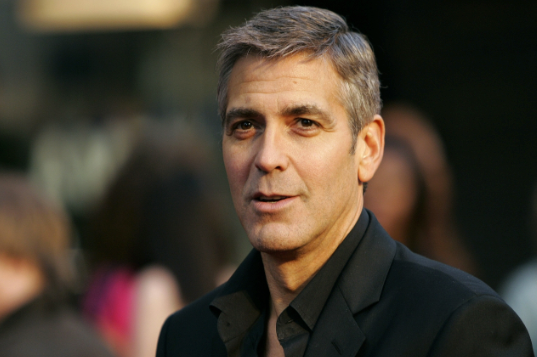 你叫 什么 名字？
Nǐ jiào  shénme  míngzì?
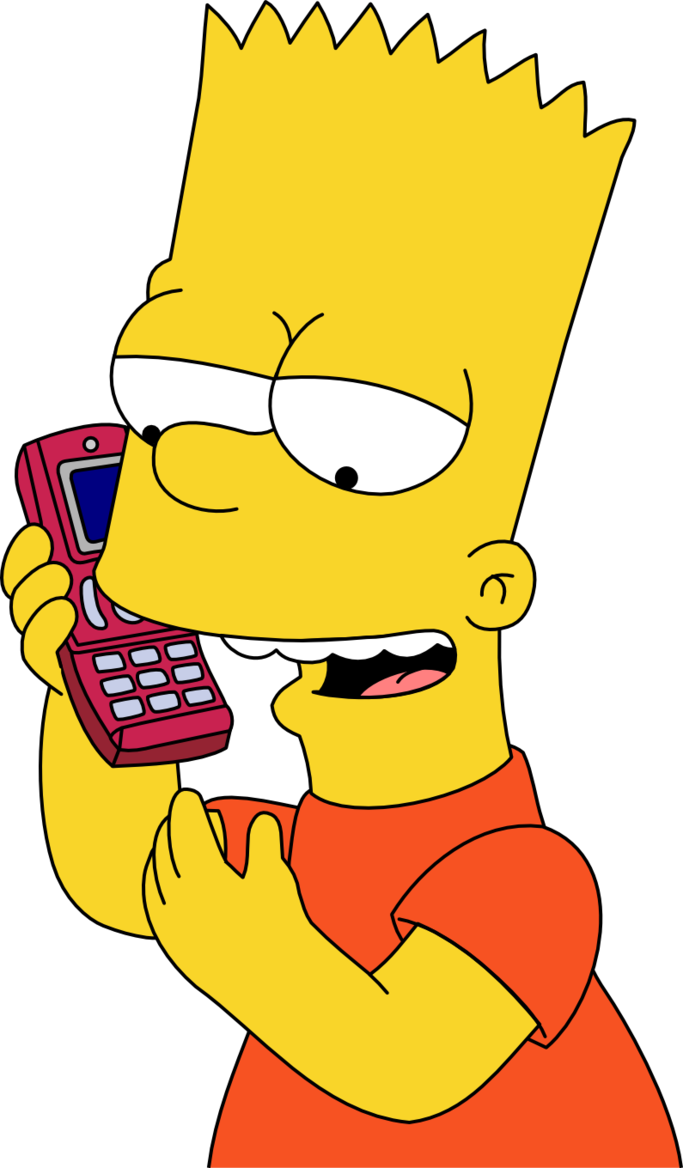 我叫 Bart.
jiào
你叫 什么 名字？
Nǐ jiào  shénme  míngzì?
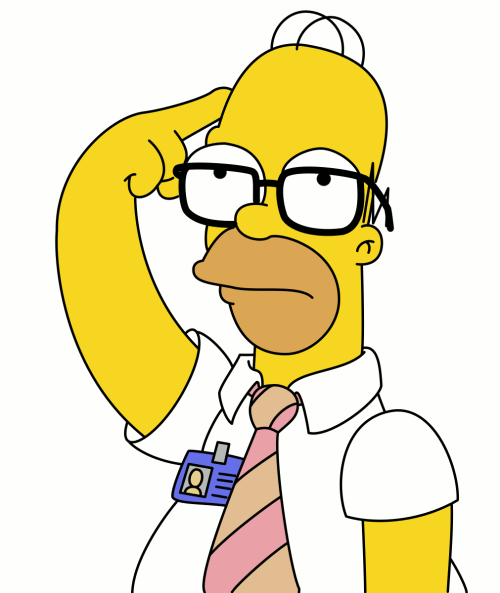 我叫 Homer.
jiào
我不懂
Wǒ bù dǒng
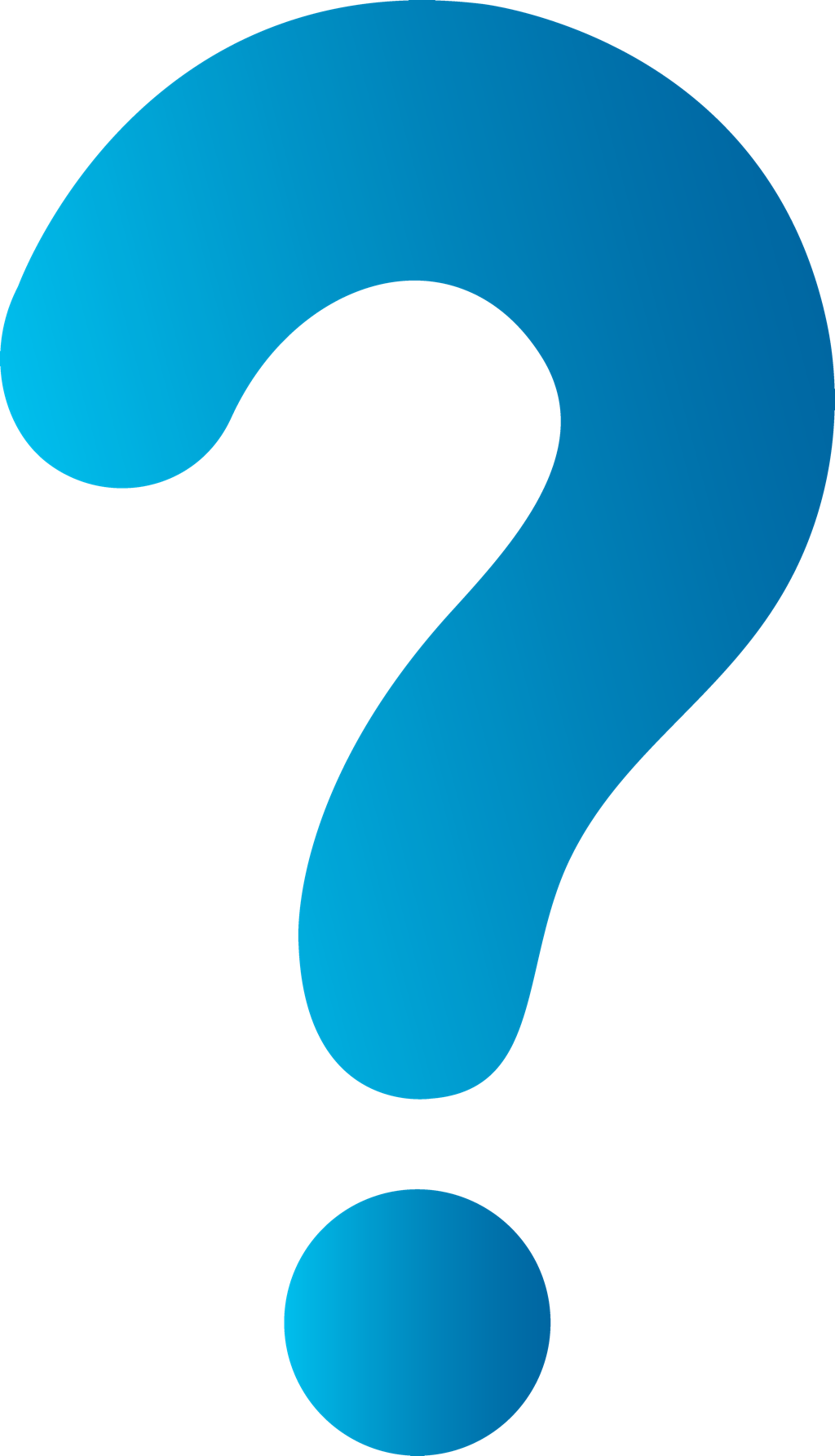 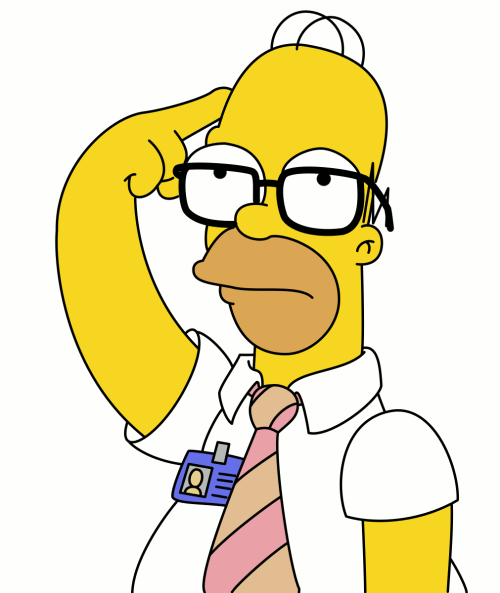 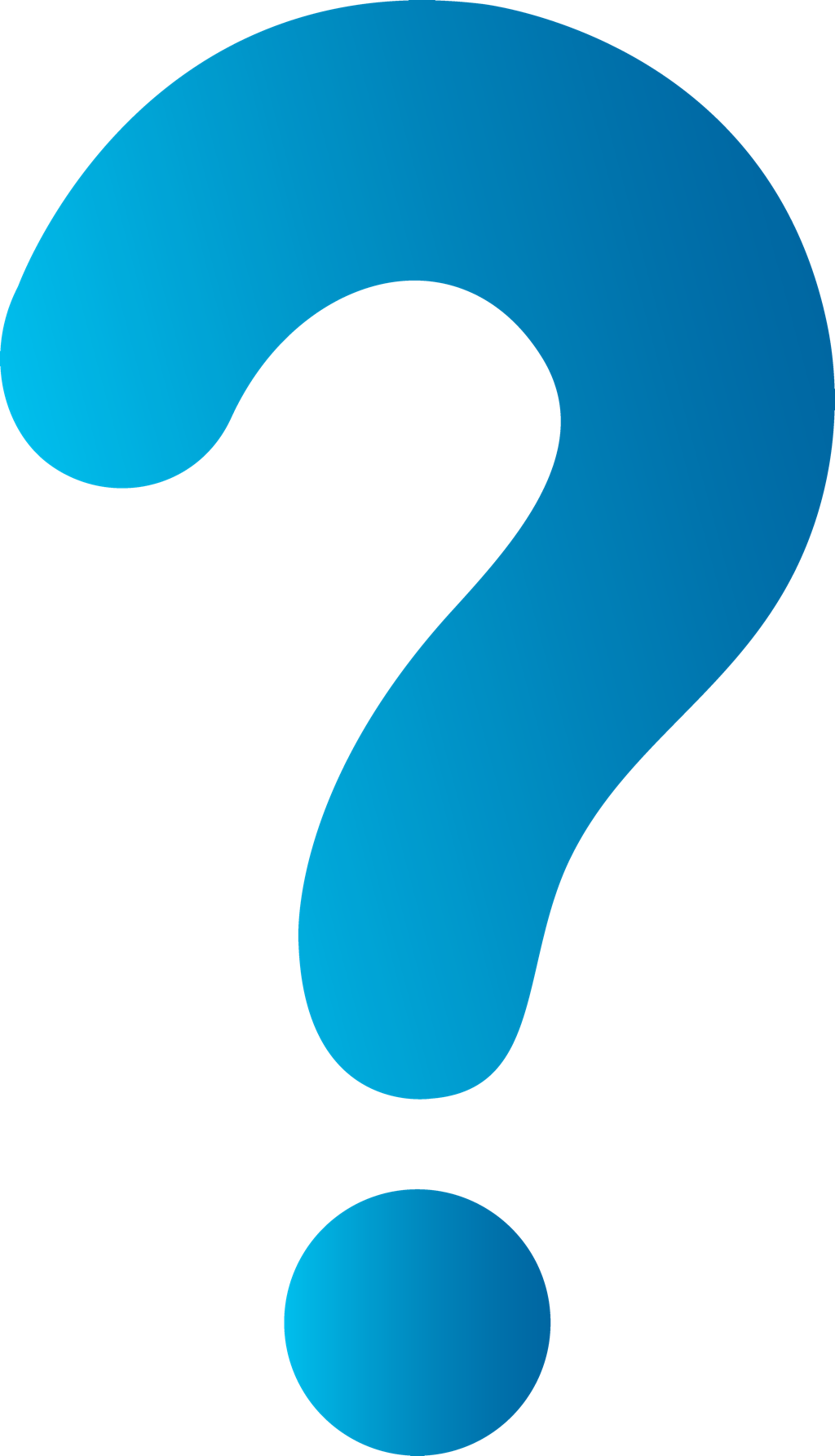 我不懂
Wǒ bù dǒng
我
不
懂
Wǒ
dǒng
bù
I
don’t
understand
Let’s Review
Hello
Excuse me
What’s your name?
My name is….
What’s your last name?
My last name is….
And what about you?
I don’t understand.
Goodbye!
Conversation
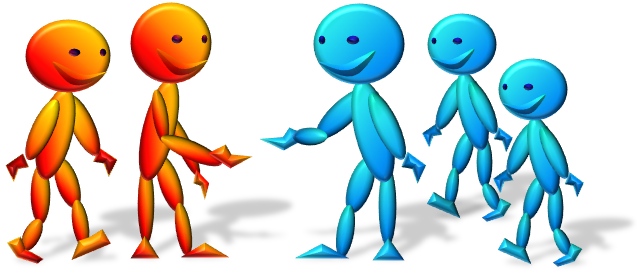